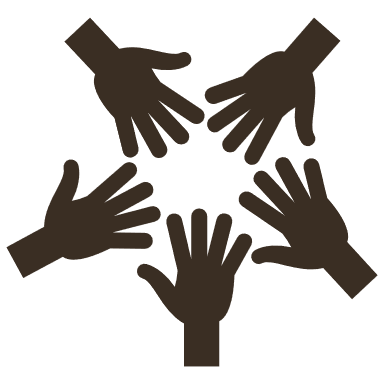 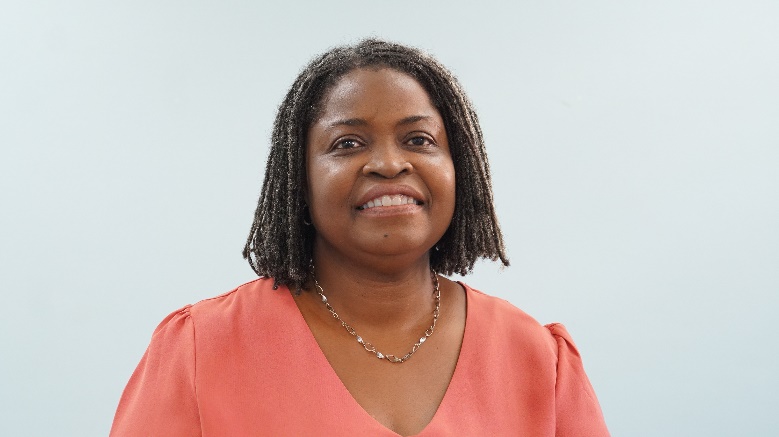 BIOSAFETY IN SMALL ISLAND DEVELOPING STATES: THE EDUCATION AGENDA
MS. ANGELA T. ALLEYNE
Programme Coordinator MSc/Diploma in Biosafety, 
The University of the West indies Cave Hill Campus
Department of Biological and Chemical Sciences
Barbados
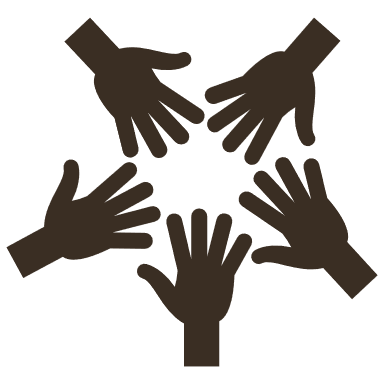 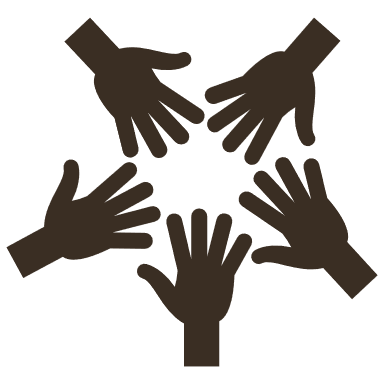 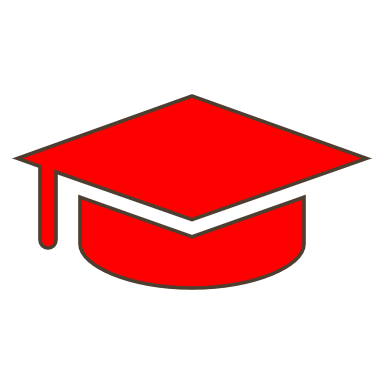 MSC/Diploma in Biosafety
University of the West indies 

Students from as far as Belize in the north to Suriname in the south and 
the islands in between.
15 -month full time course of study in theoretical, legal and practical  aspects of Biosafety. 

All courses are offered in an online format, except Laboratory methods in Biosafety. This  is a workshop type course scheduled dates are in June or July in a workshop-based format covering one week of practical and oneweek online tuition.
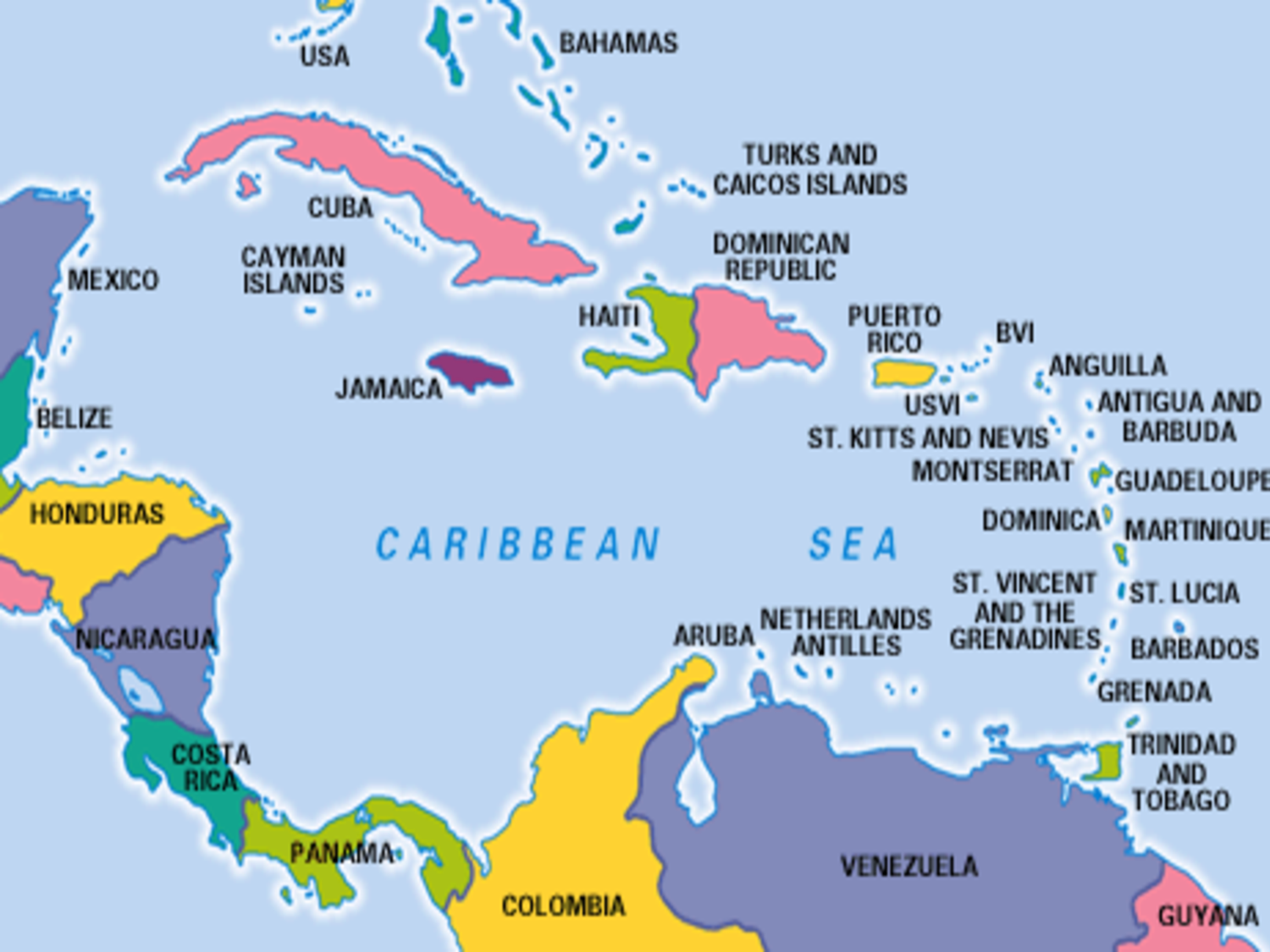 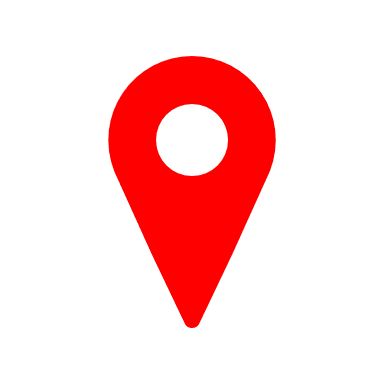 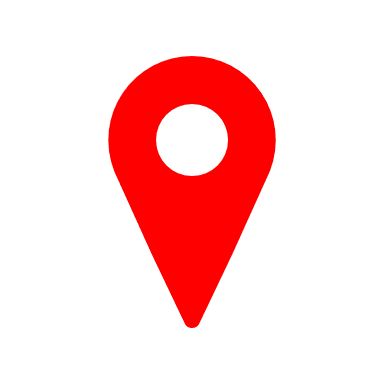 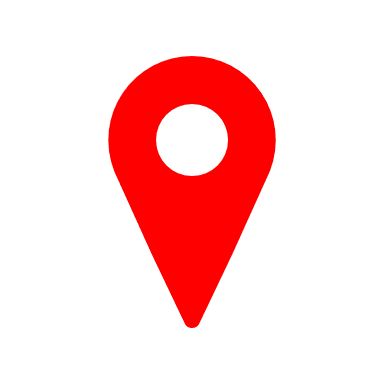 Biosafety postgraduate education 
at the tertiary level since 2014.
1
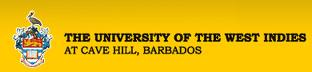 Past and Current Enrollments
Barbadian students will continue to be the main students
Students have a first degree in Biological Sciences, viz. Biochemistry, Biology, Microbiology and Environmental Sciences
We are aiming to encourage even more professionals with several years of working experience to apply
37% = students from Barbados
2
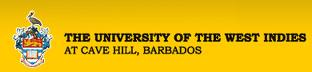 MSc Diploma Biosafety/Our Goal
3
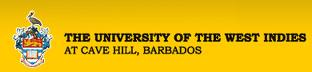 Core concepts
4
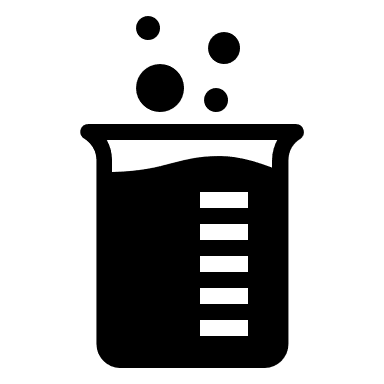 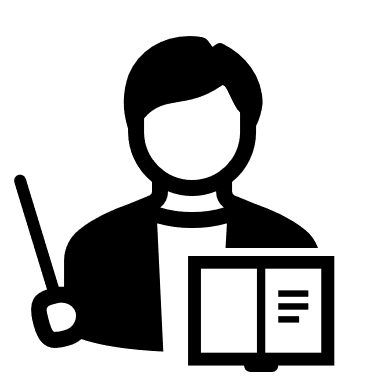 Health sector
Industry
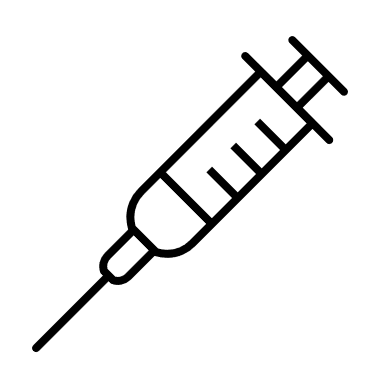 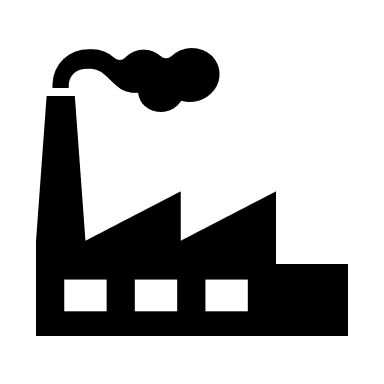 Laboratories
Education/teaching
Where are students now?
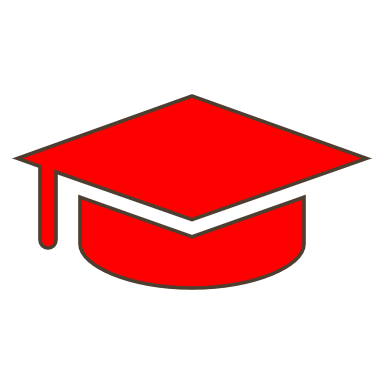 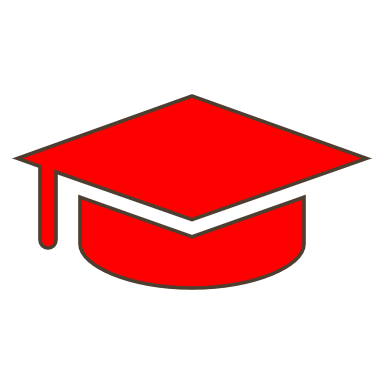 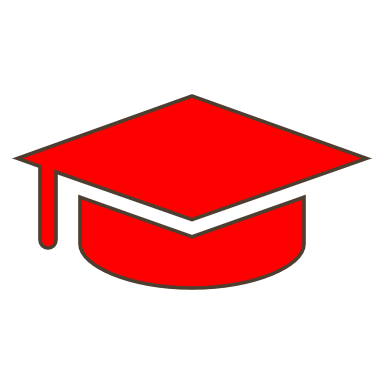 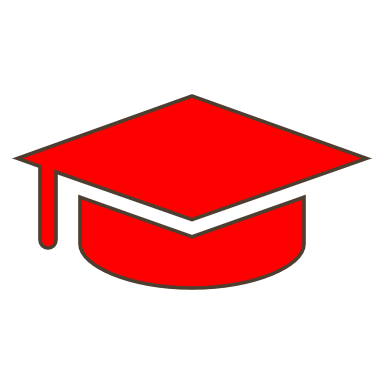 As the program widens its scope 3 new course areas are being designed.  

We commit to develop the course areas by 2030 more sectors with biosafety experts
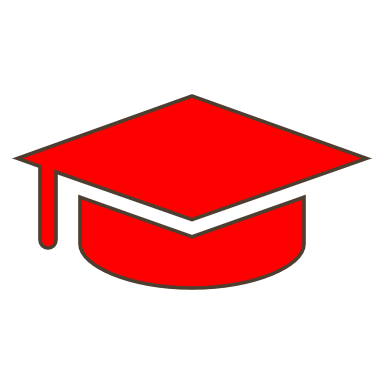 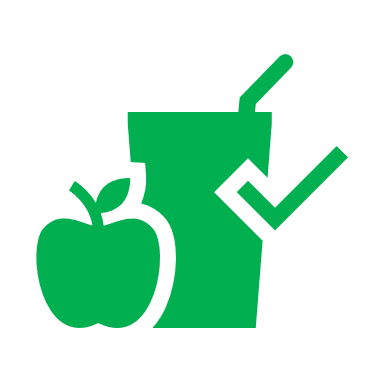 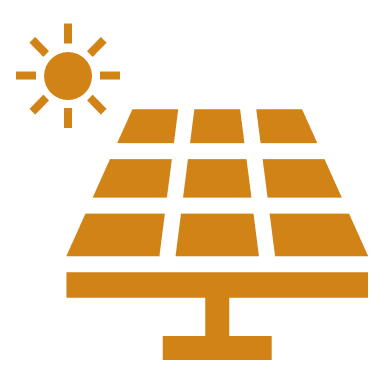 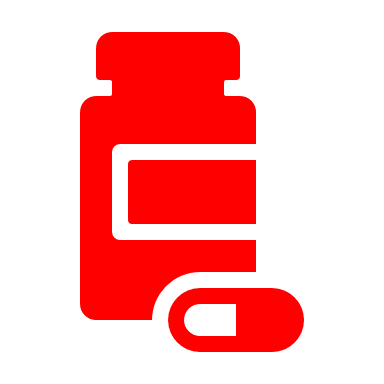 New courses!!
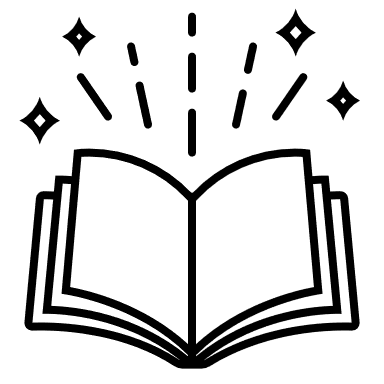 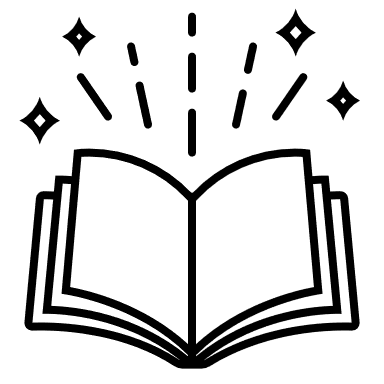 Food Safety
Clinal Biosafety
Climate change and biosafety
5
The Cartagena Protocol on Biosafety and The Action Agenda for Nature and People
We commit to introduce the action agenda as a discussion in the core course of the program Biosafety, Biotechnology and the environment
The MSc. in Biosafety program continues to:
Increase capacity in all Caribbean countries to manage potential adverse impacts of biotechnology on biodiversity and human health
Inform policy on Biosafety throughout the Caribbean region

Academic institutions  as education professionals should be key partners in support of the Action Agenda
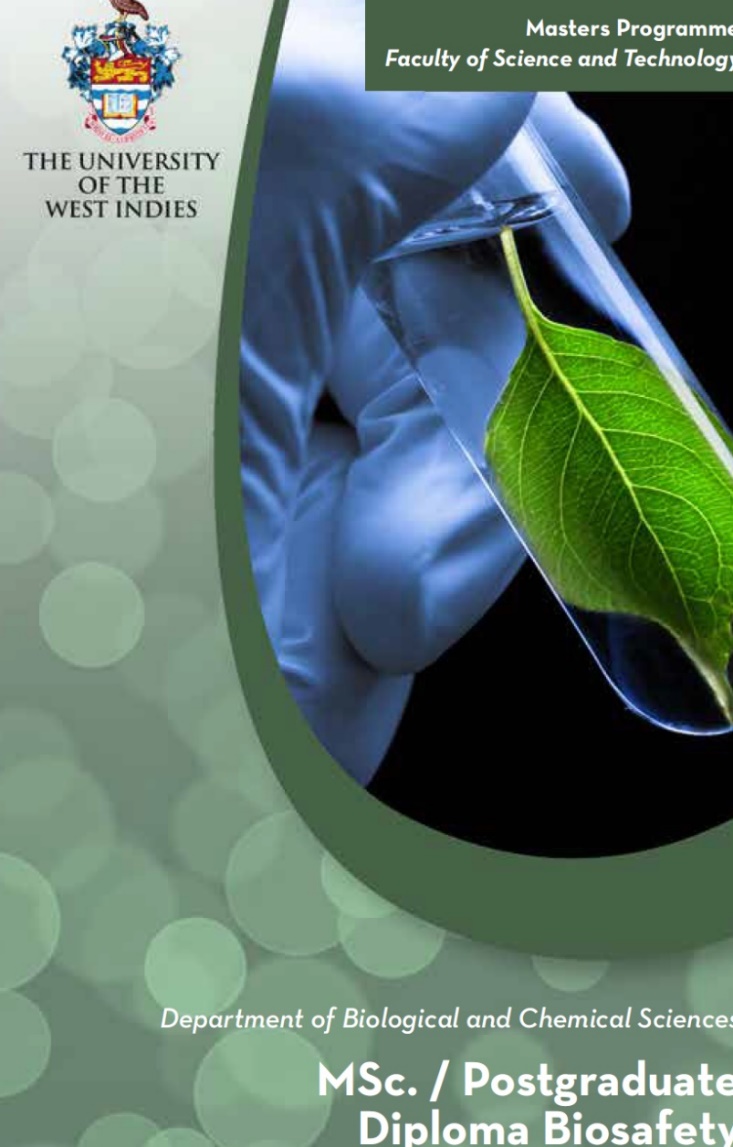 6